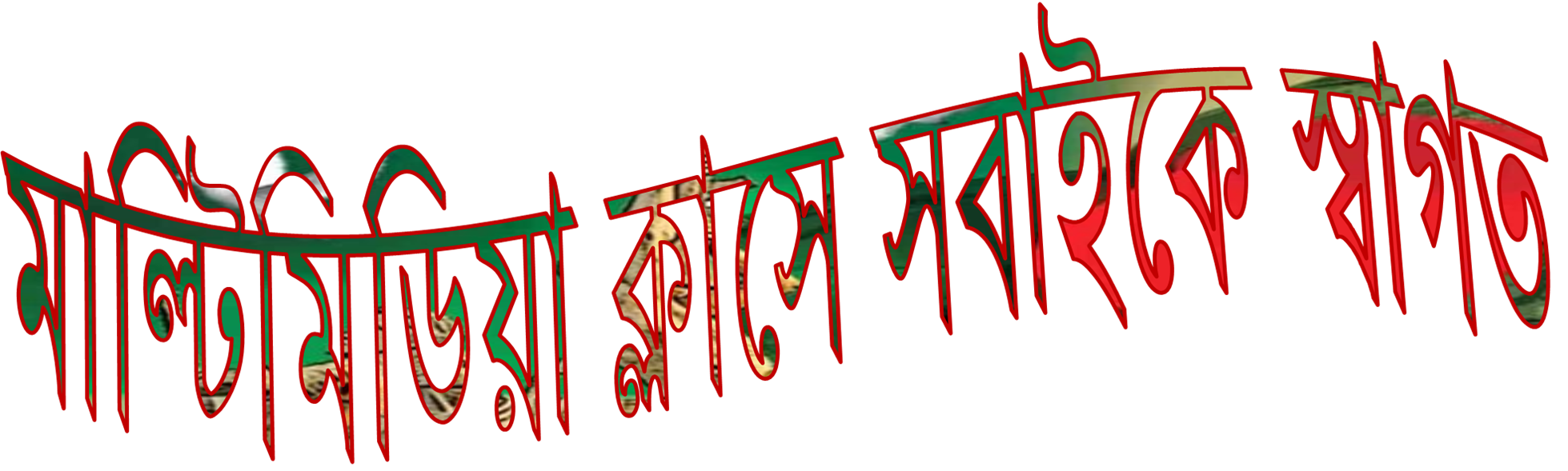 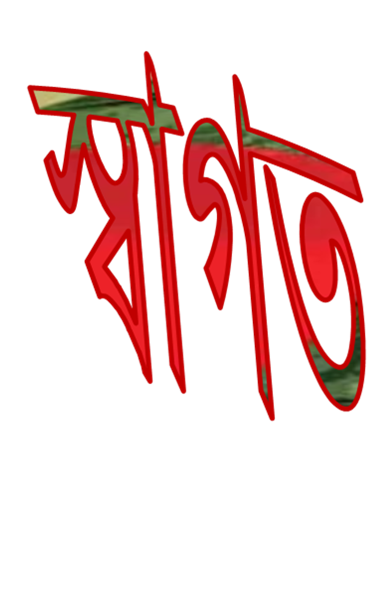 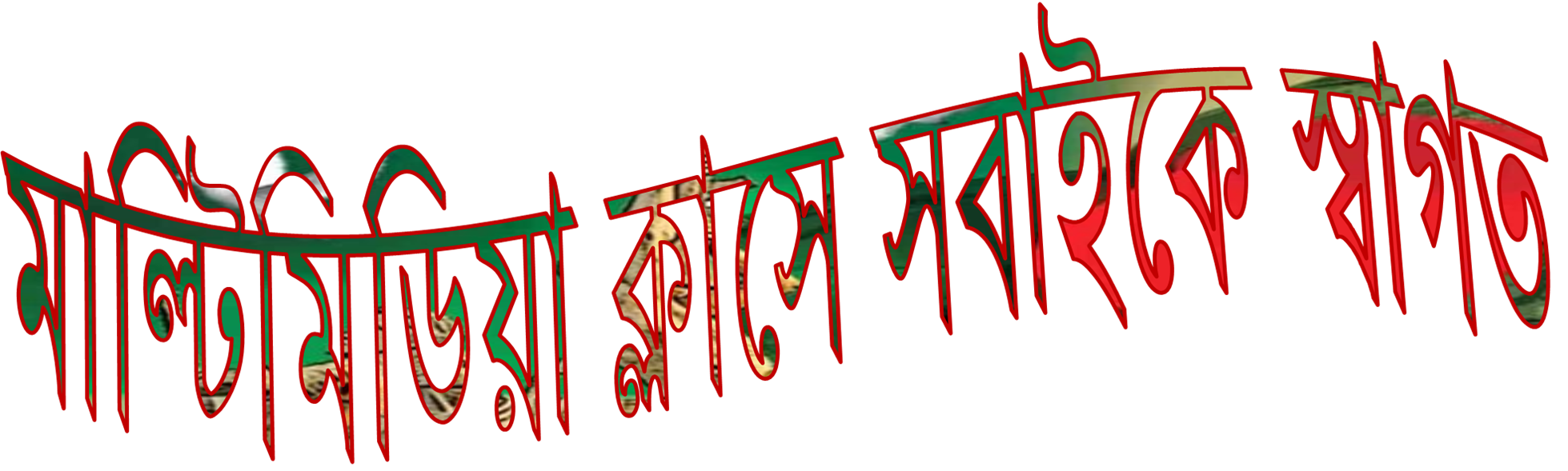 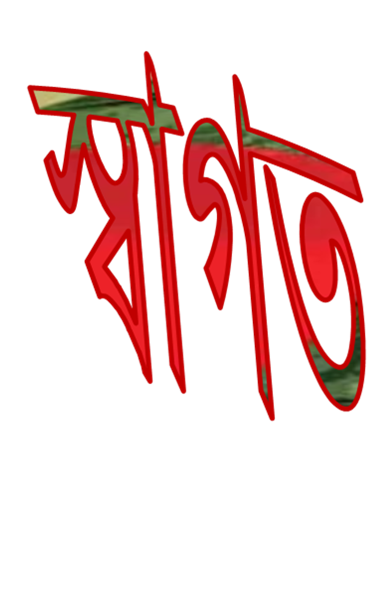 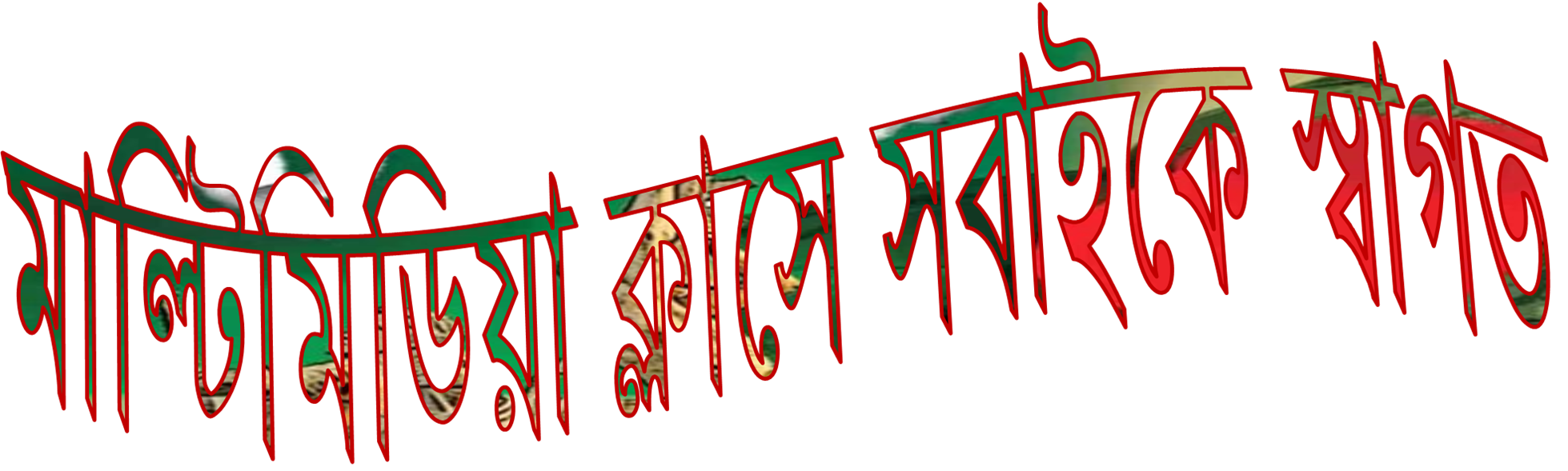 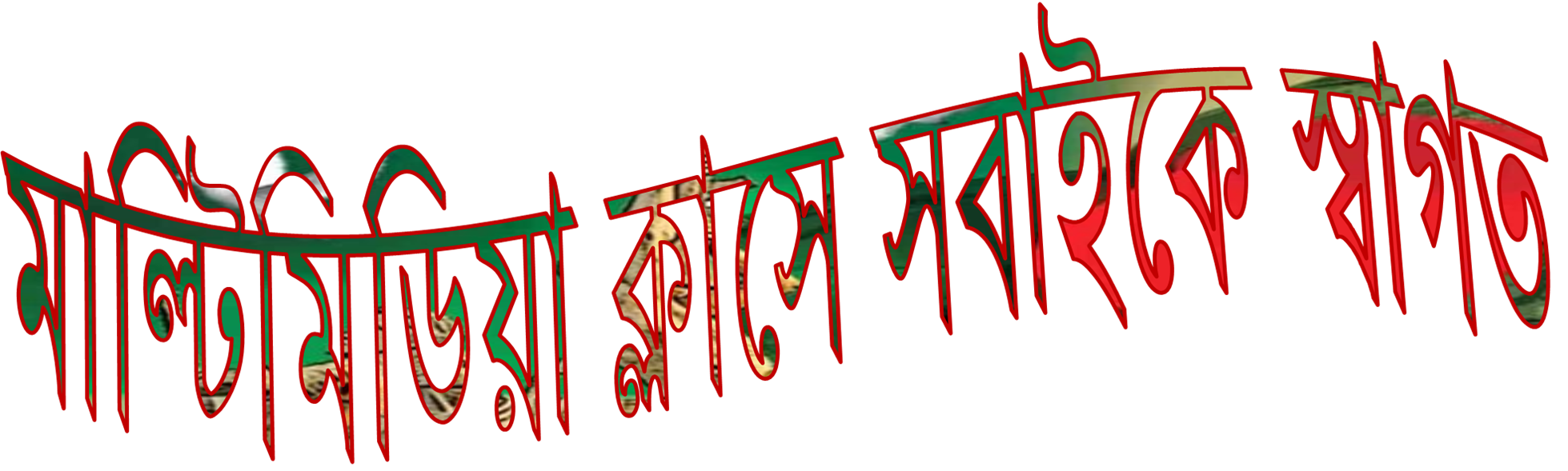 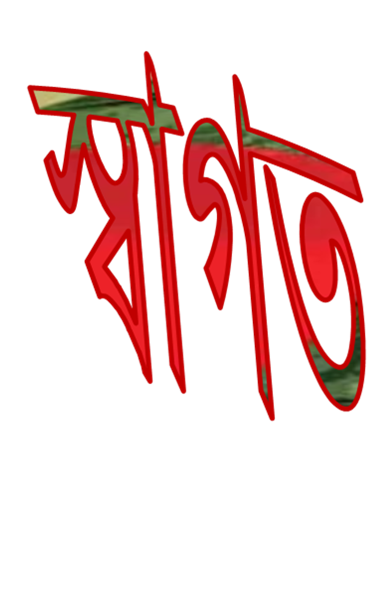 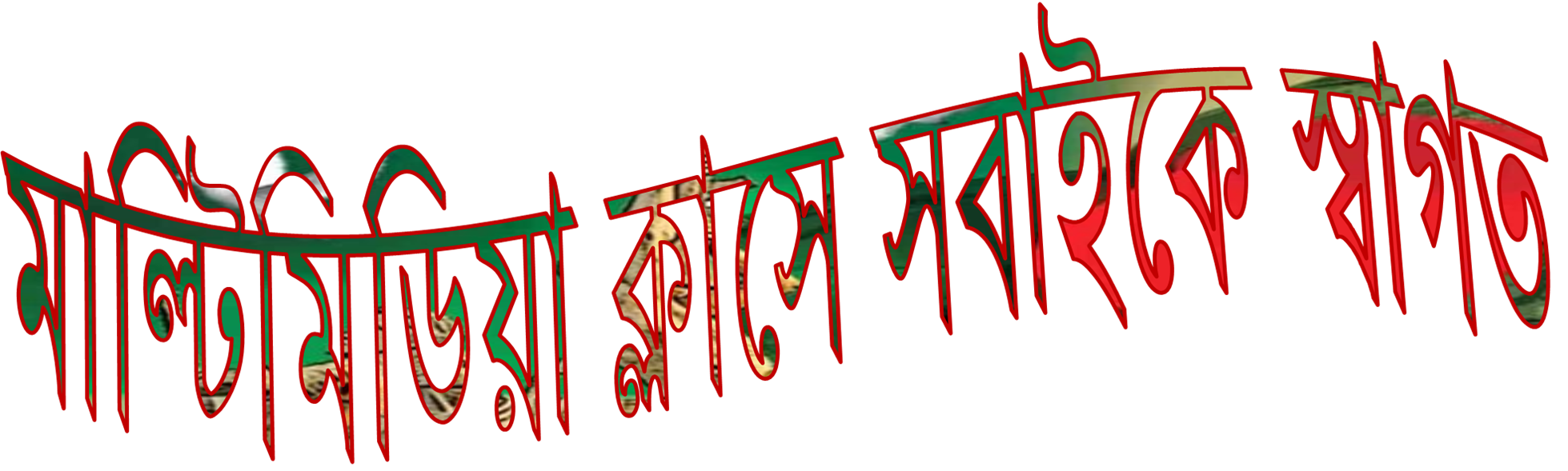 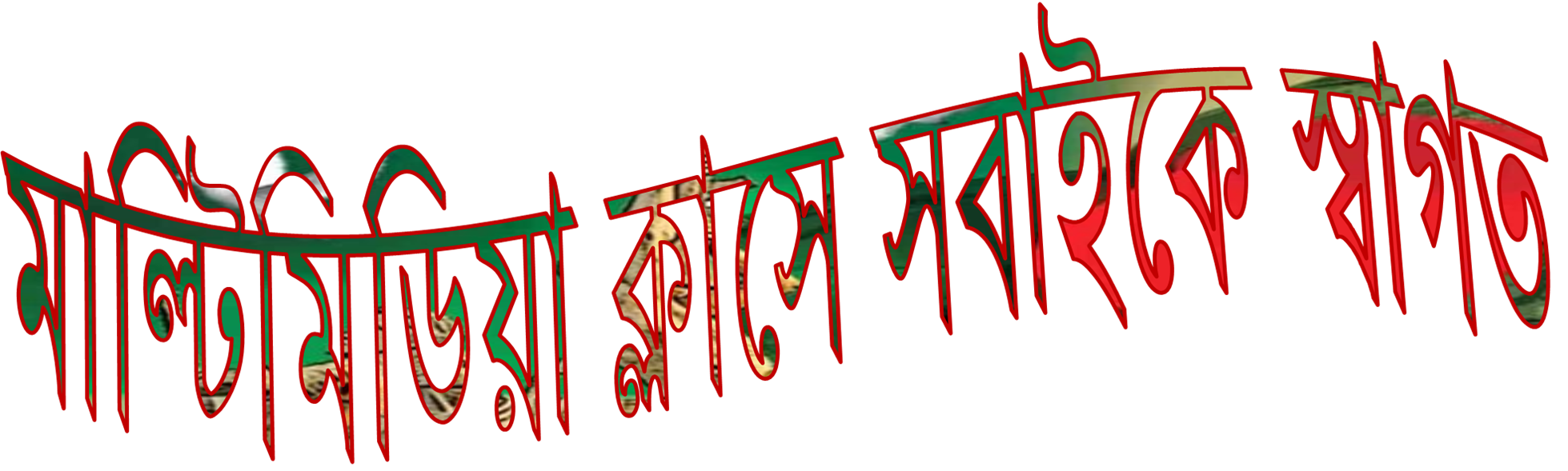 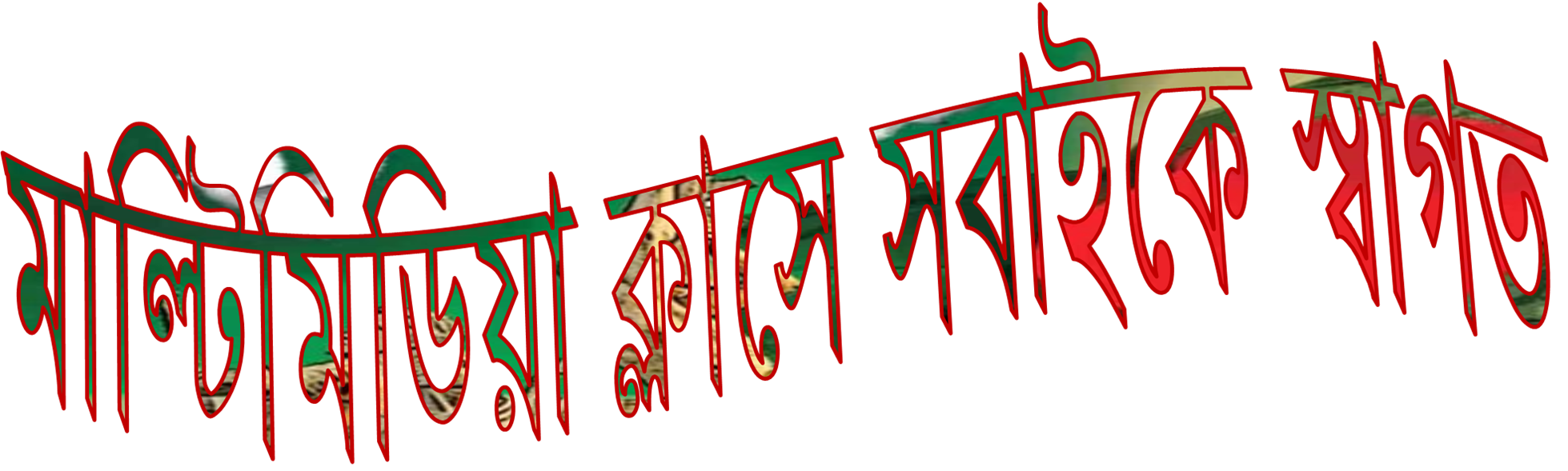 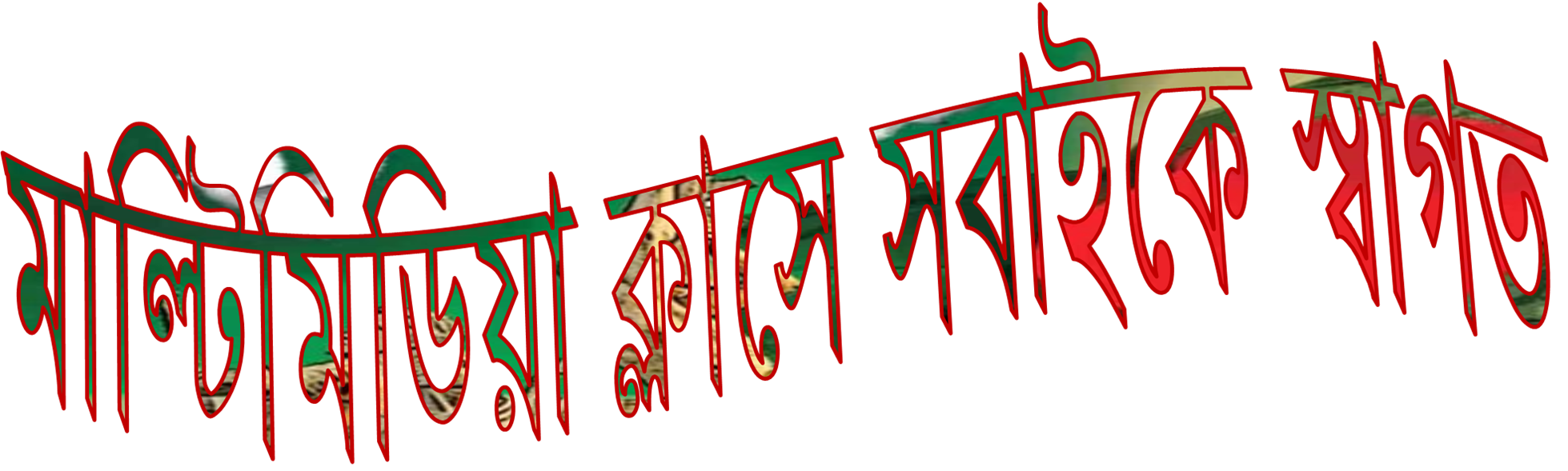 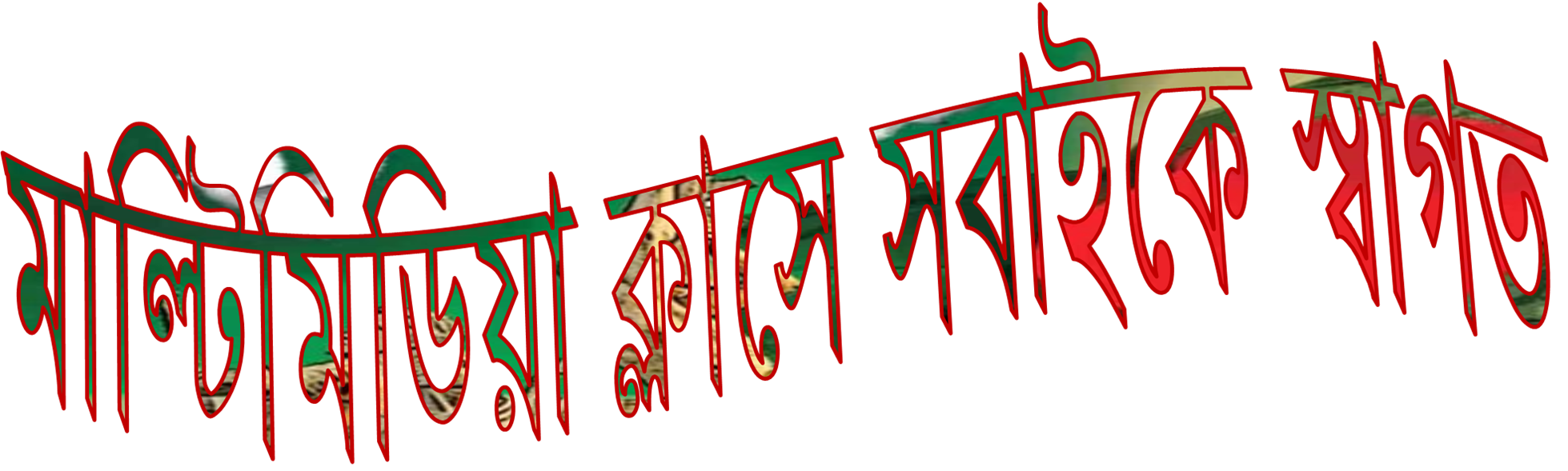 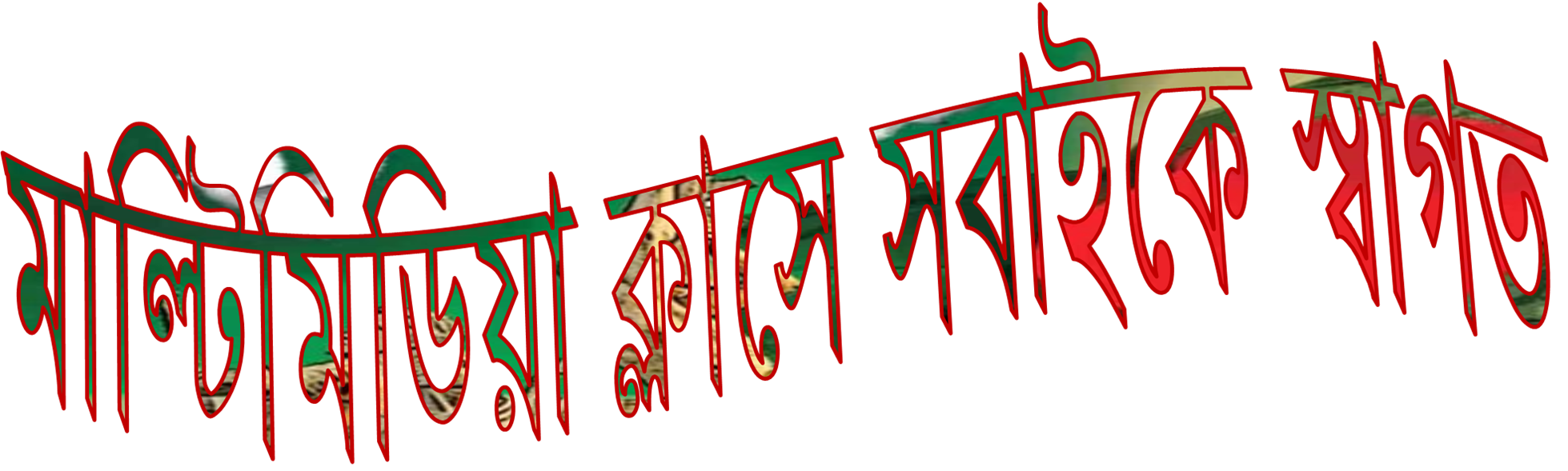 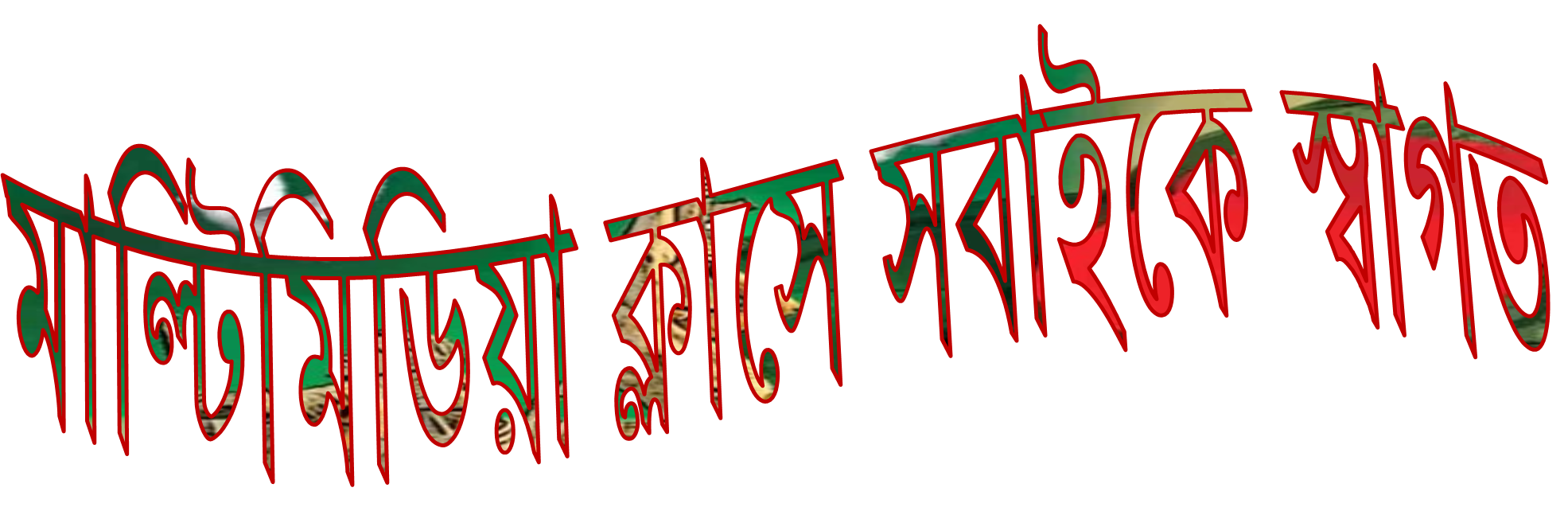 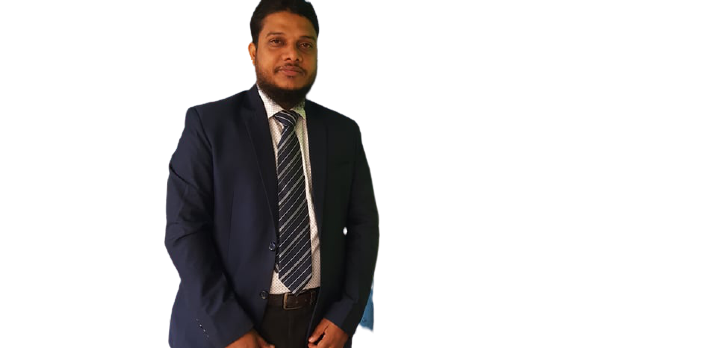 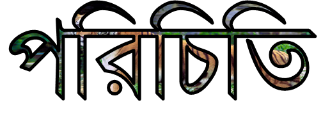 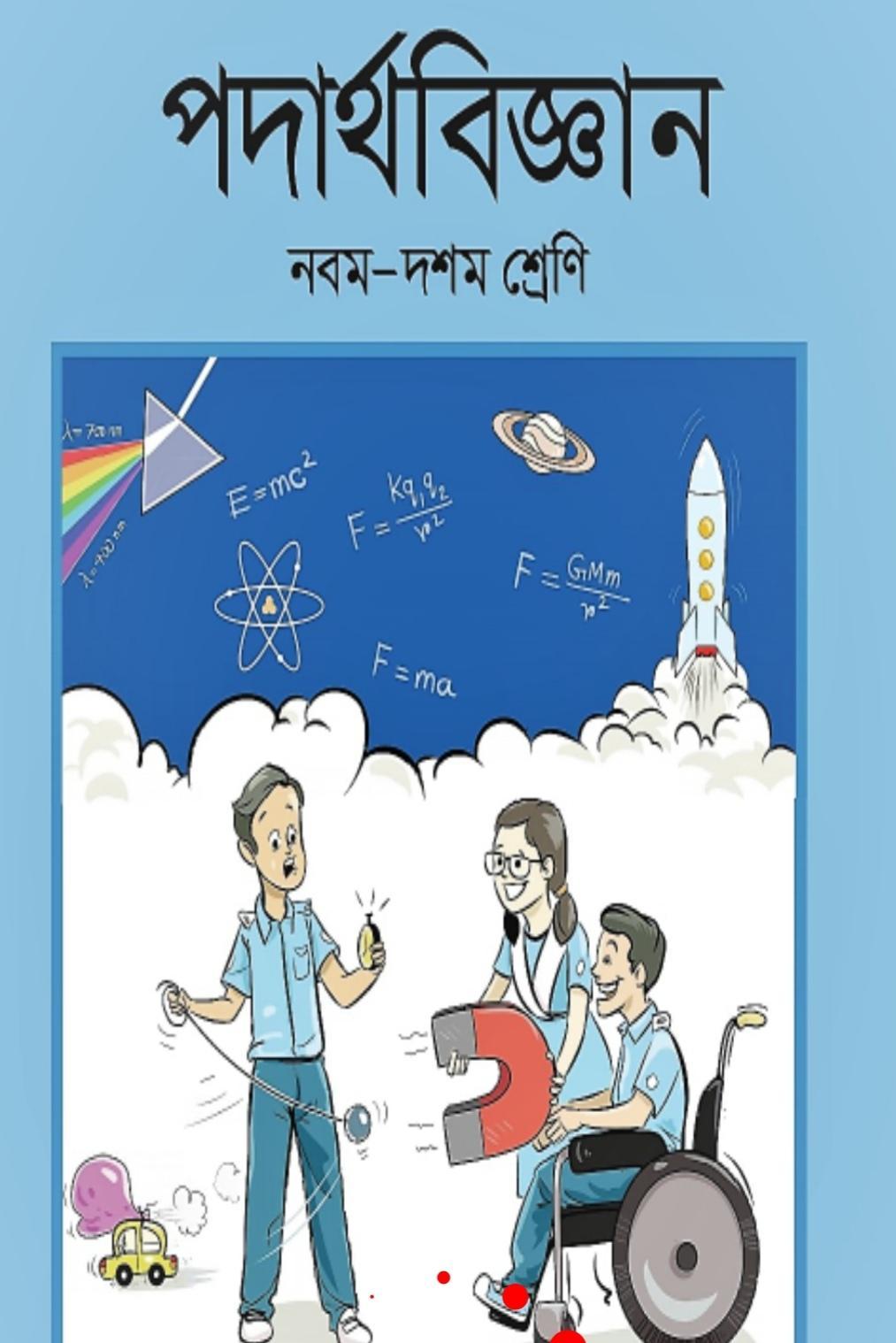 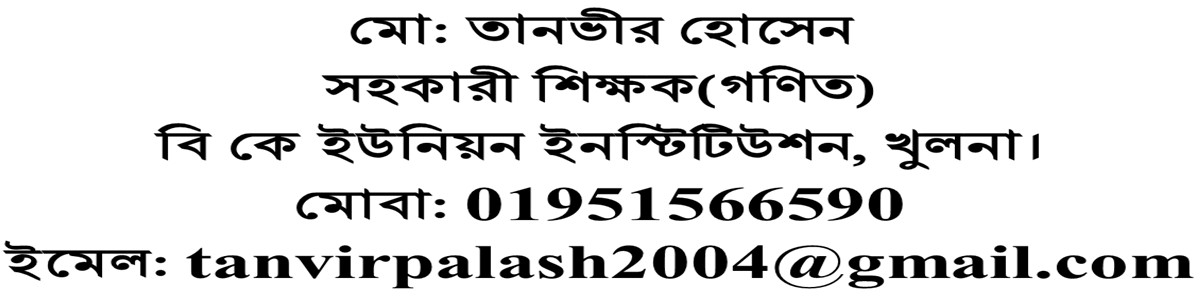 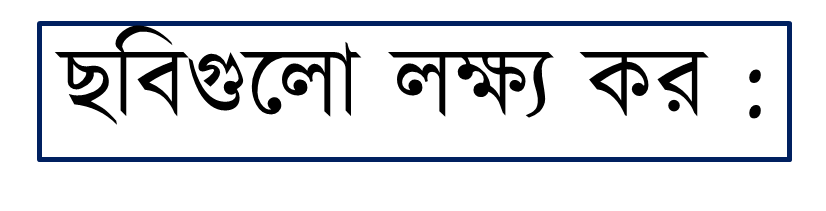 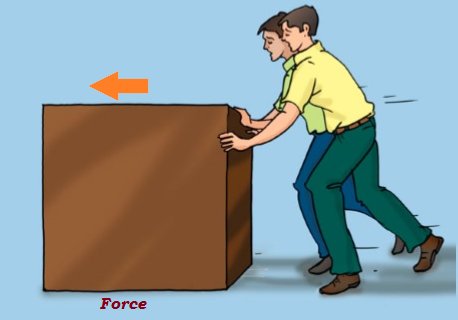 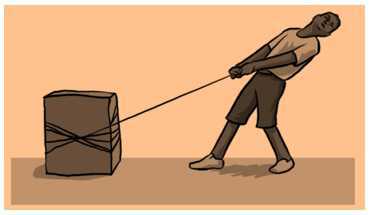 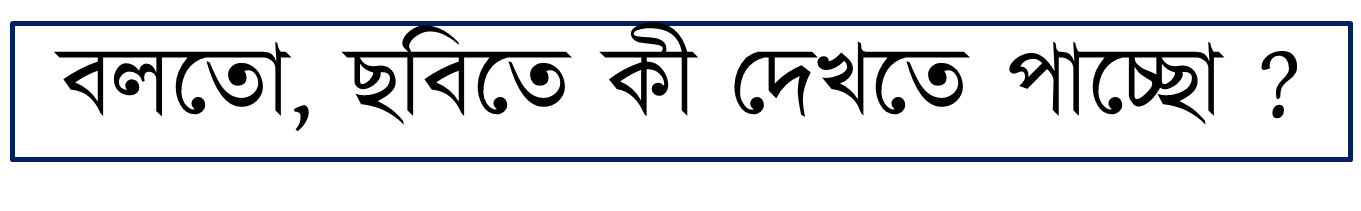 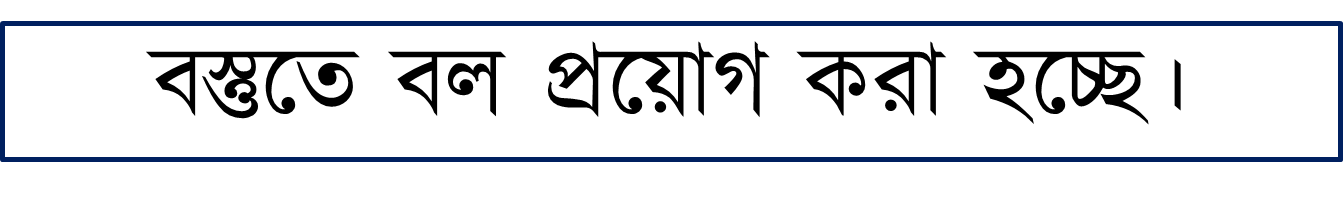 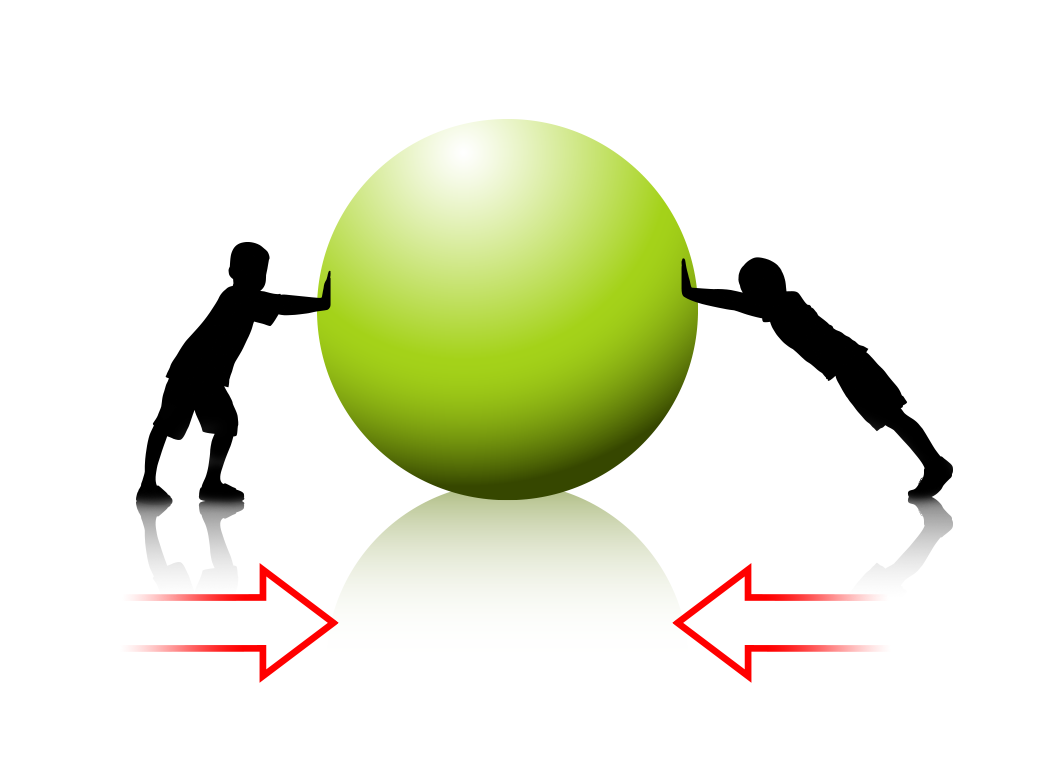 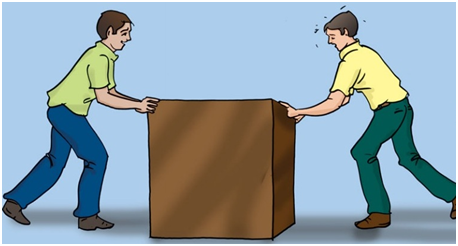 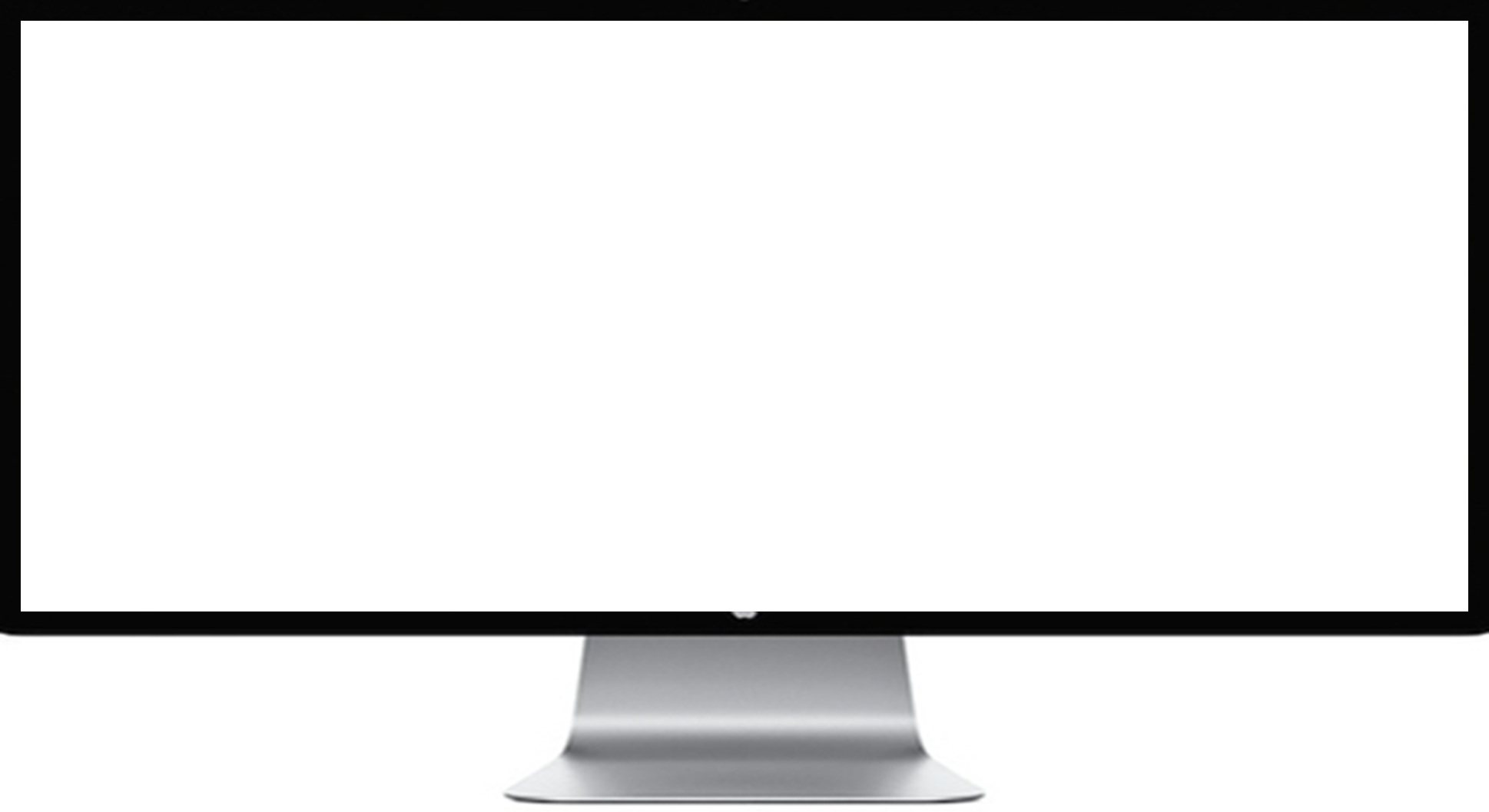 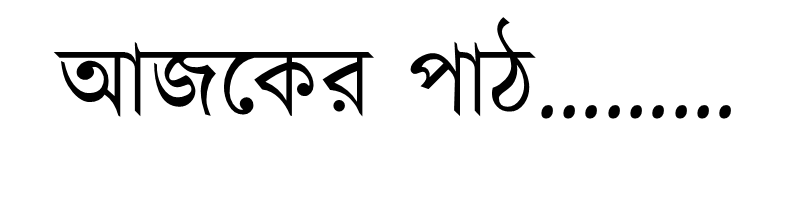 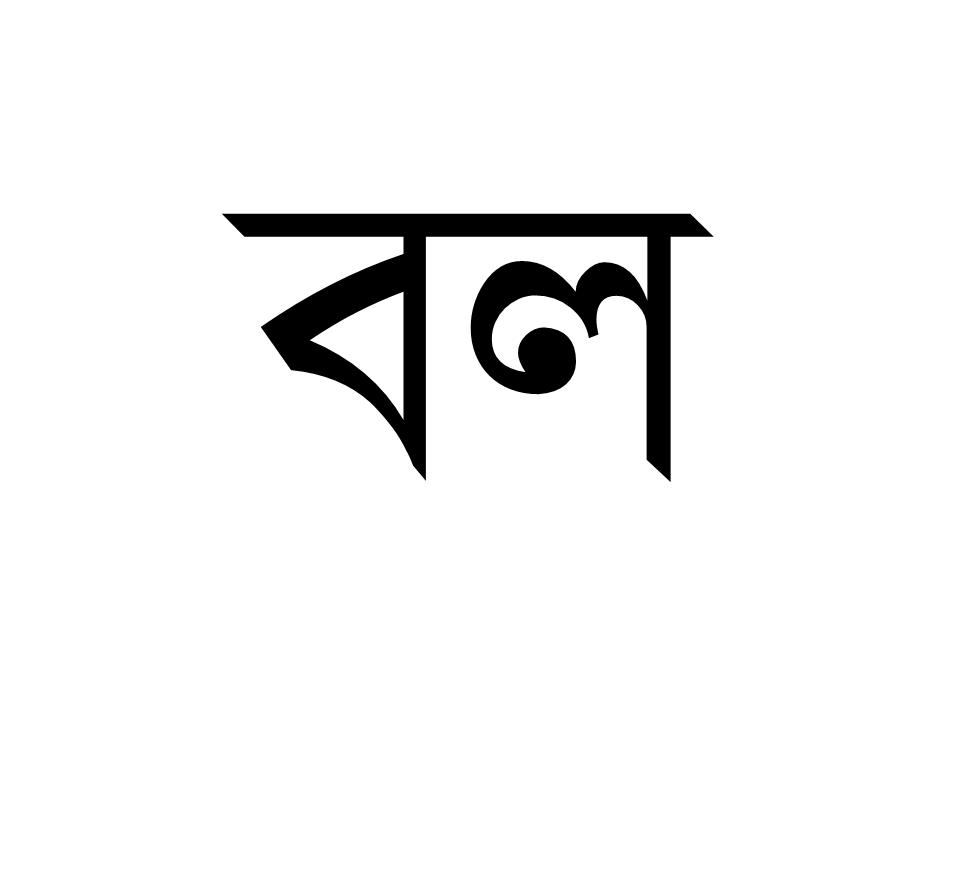 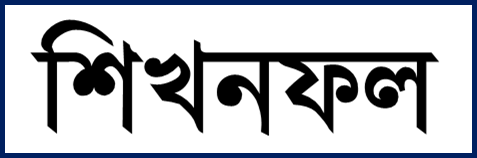 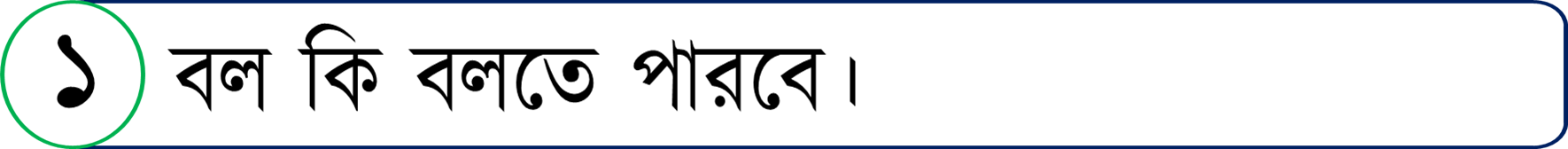 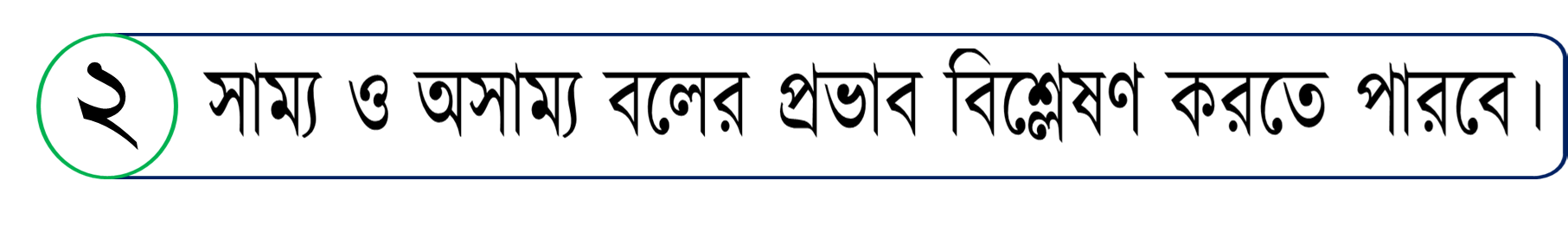 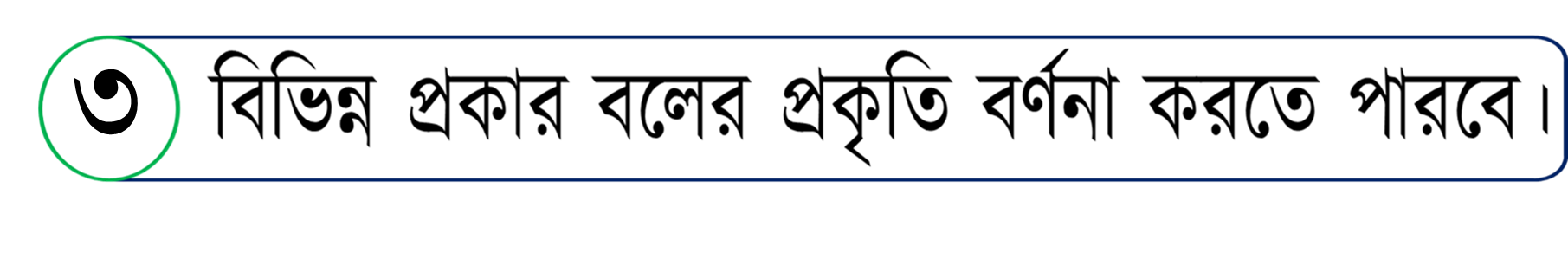 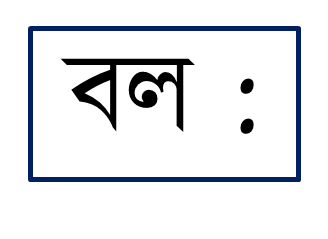 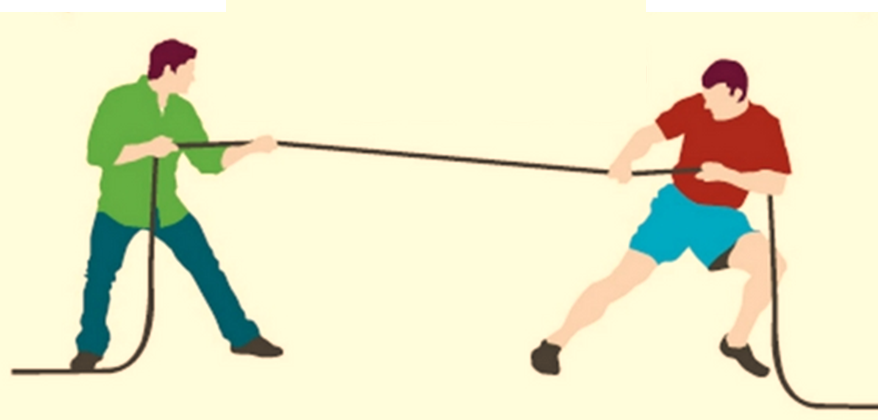 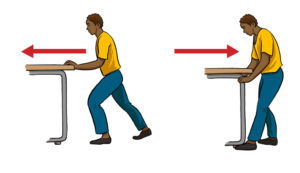 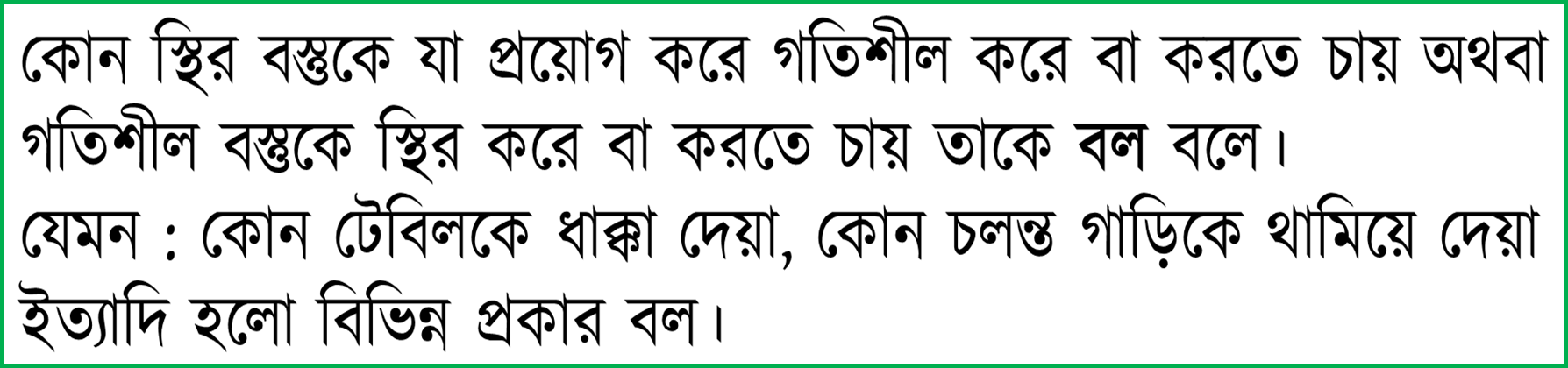 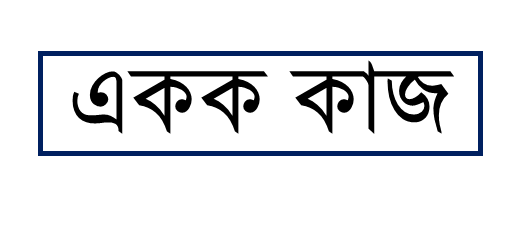 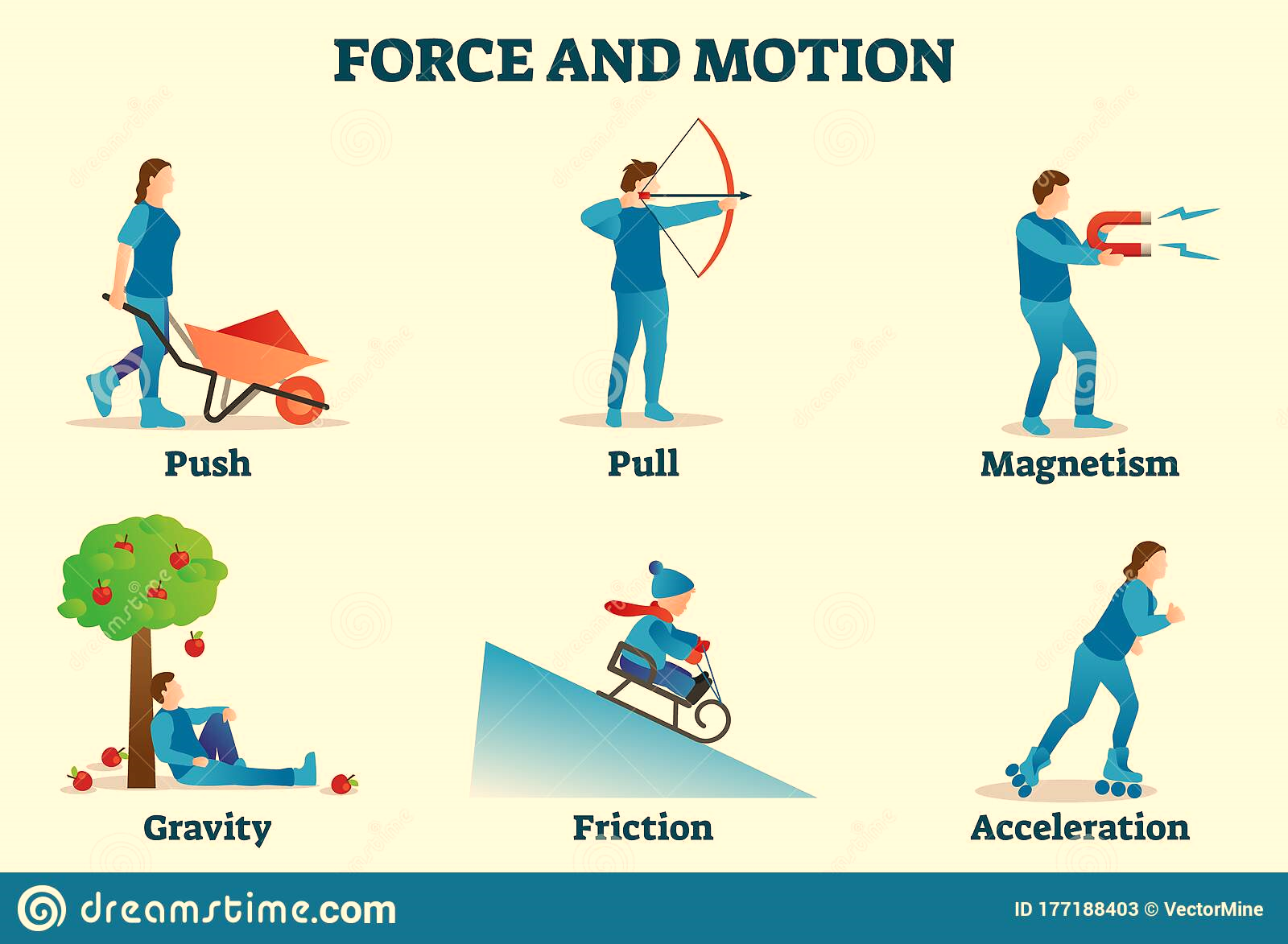 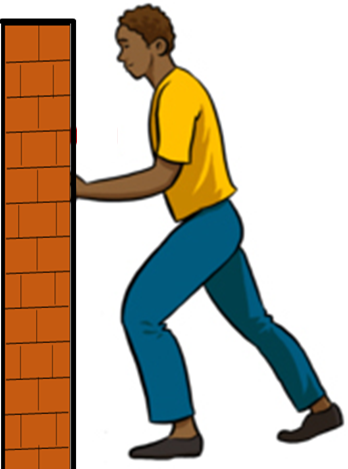 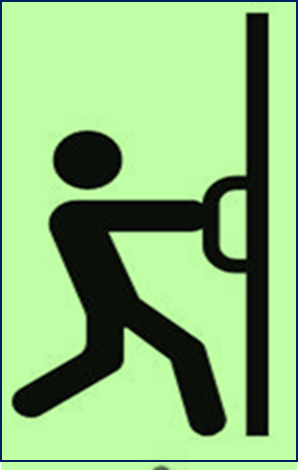 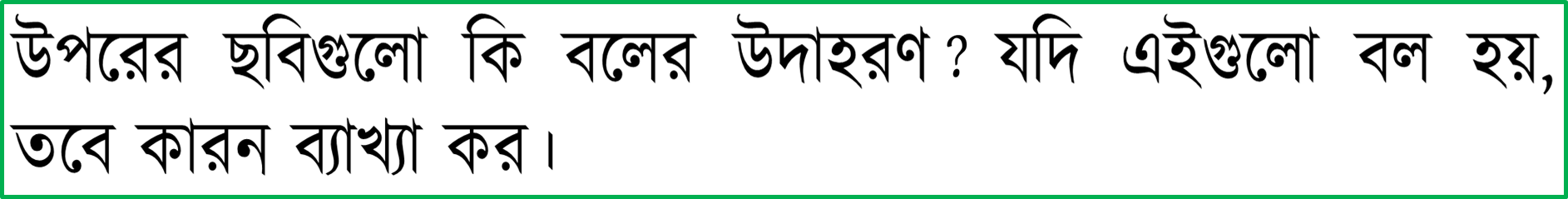 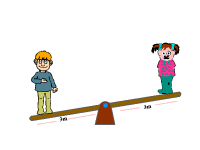 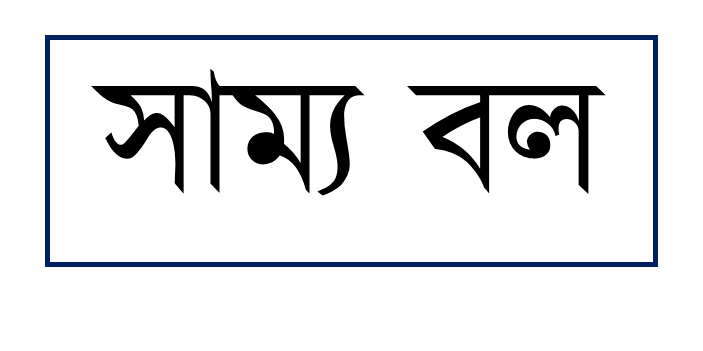 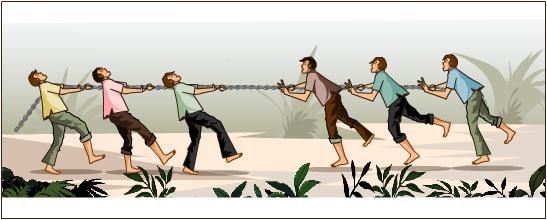 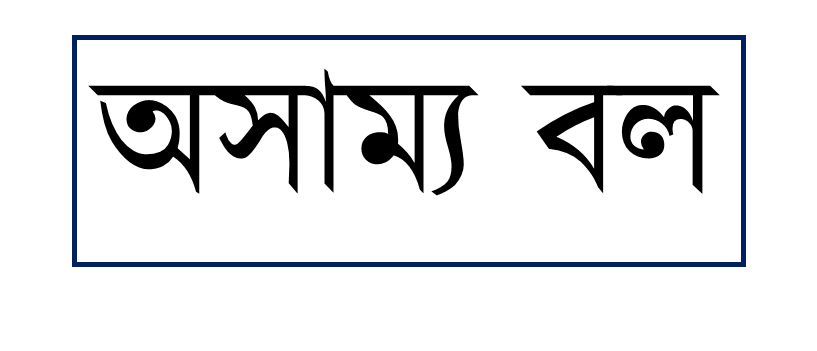 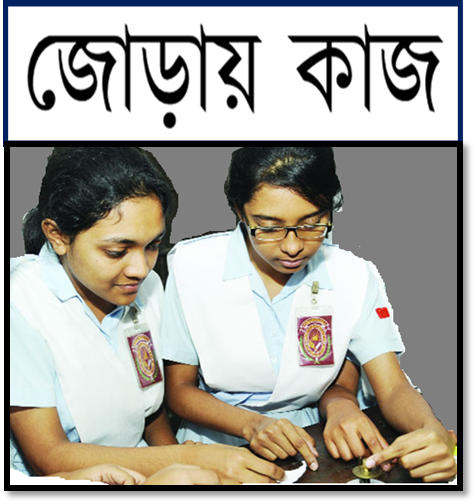 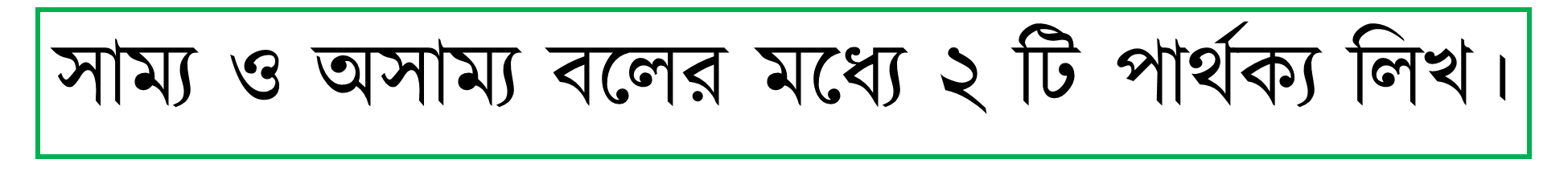 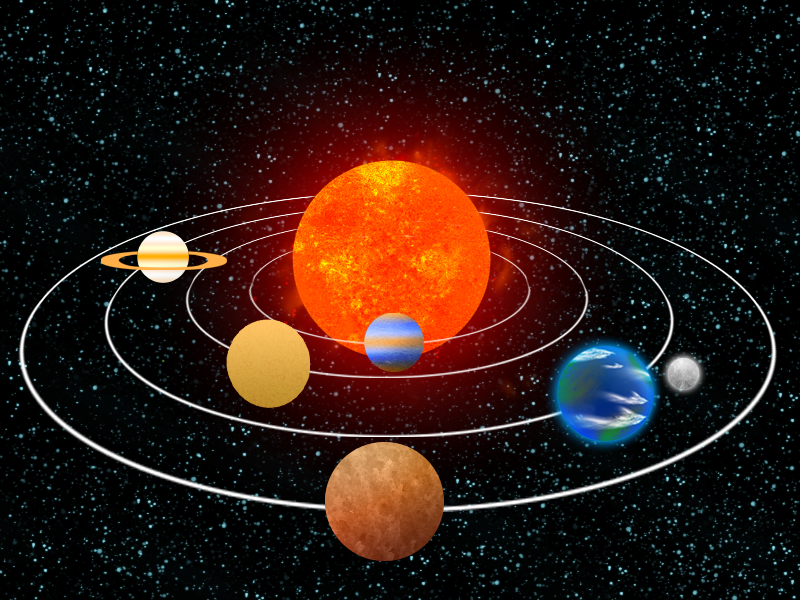 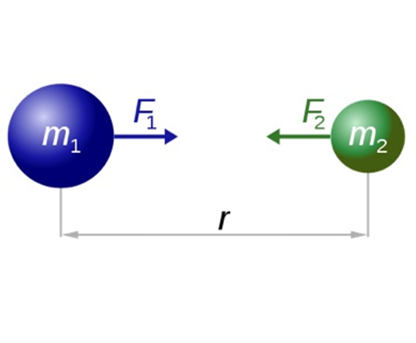 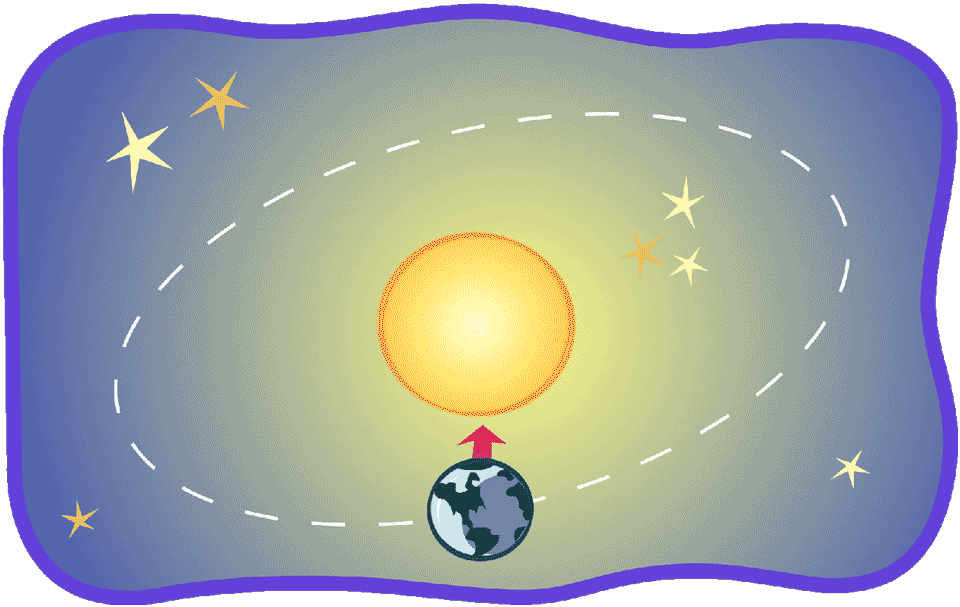 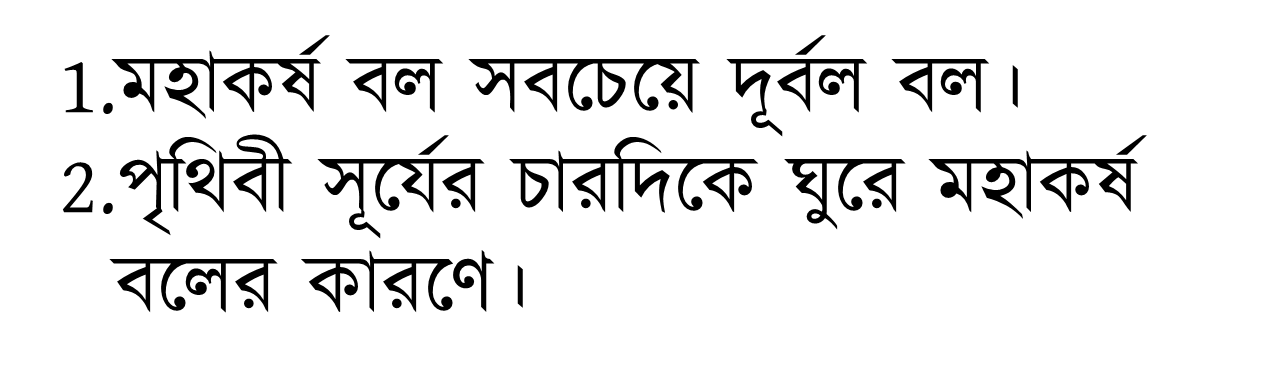 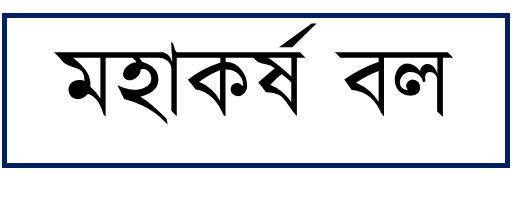 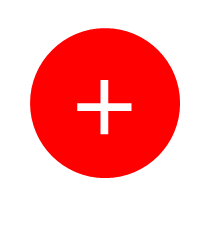 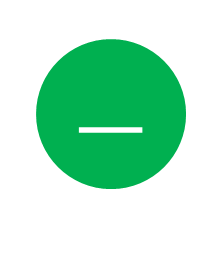 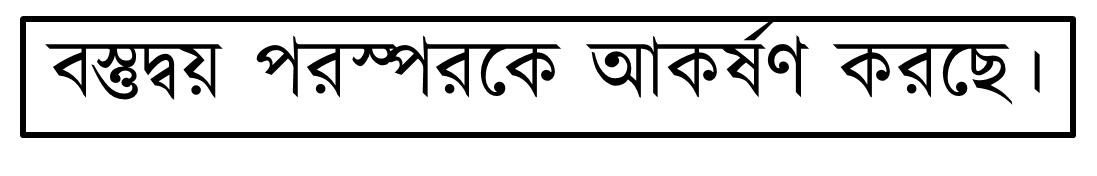 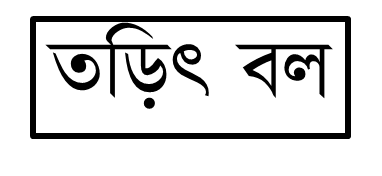 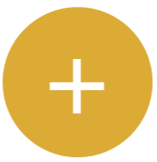 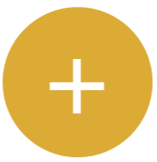 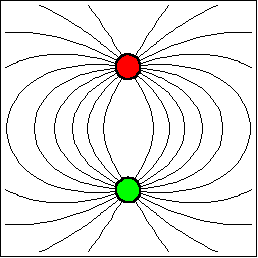 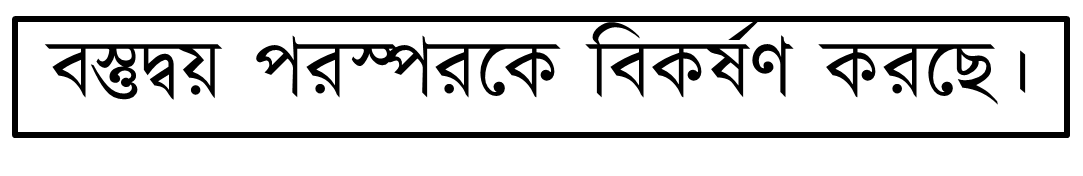 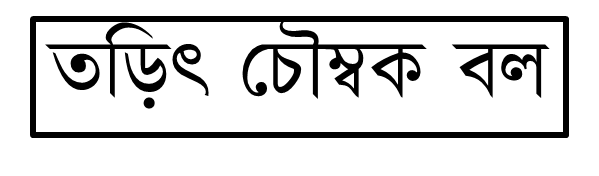 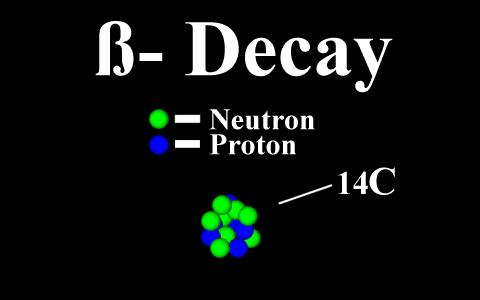 বিটা ক্ষয়
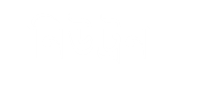 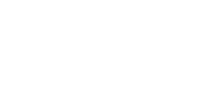 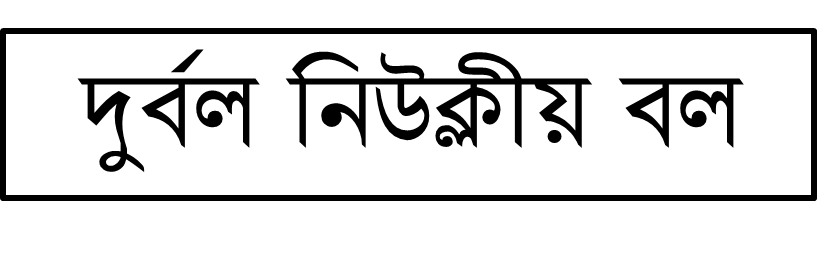 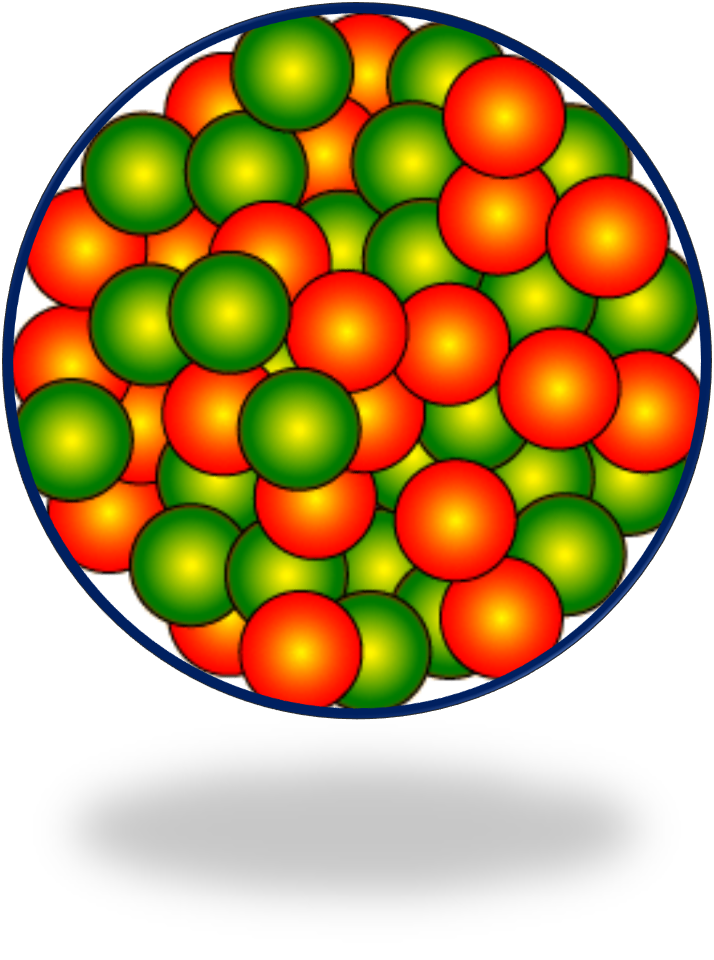 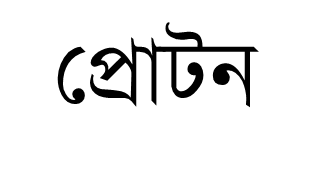 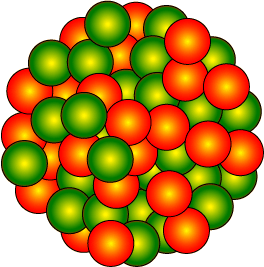 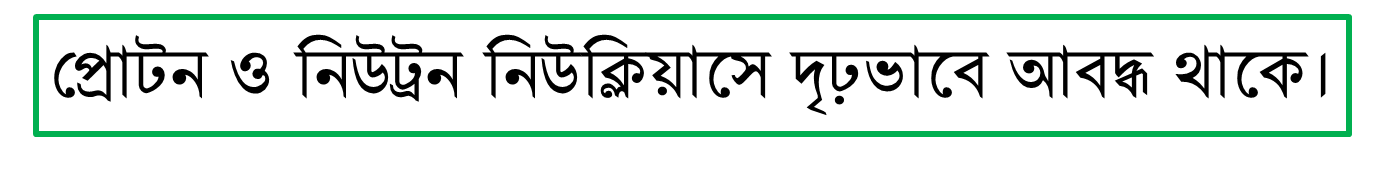 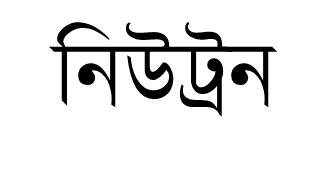 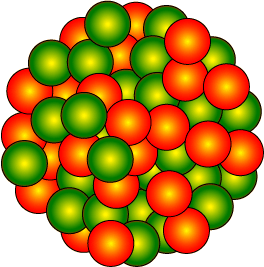 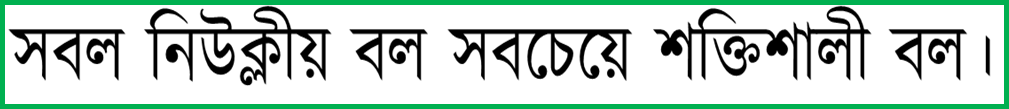 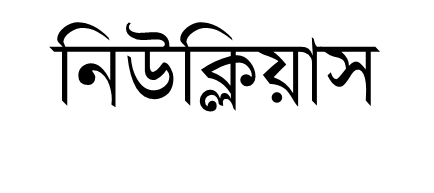 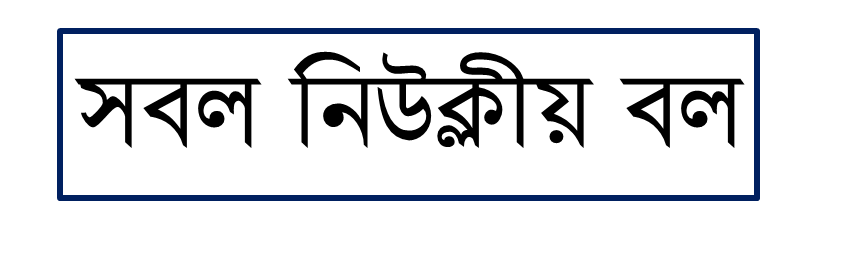 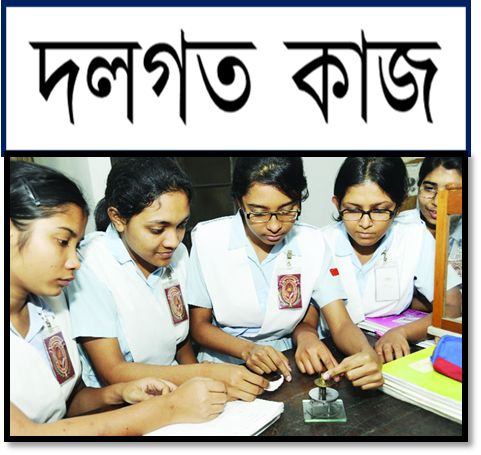 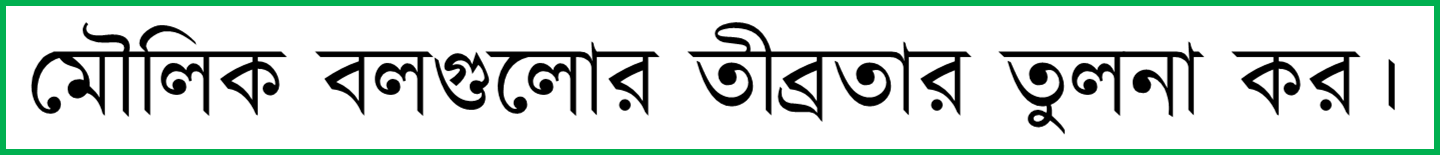 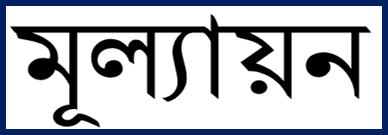 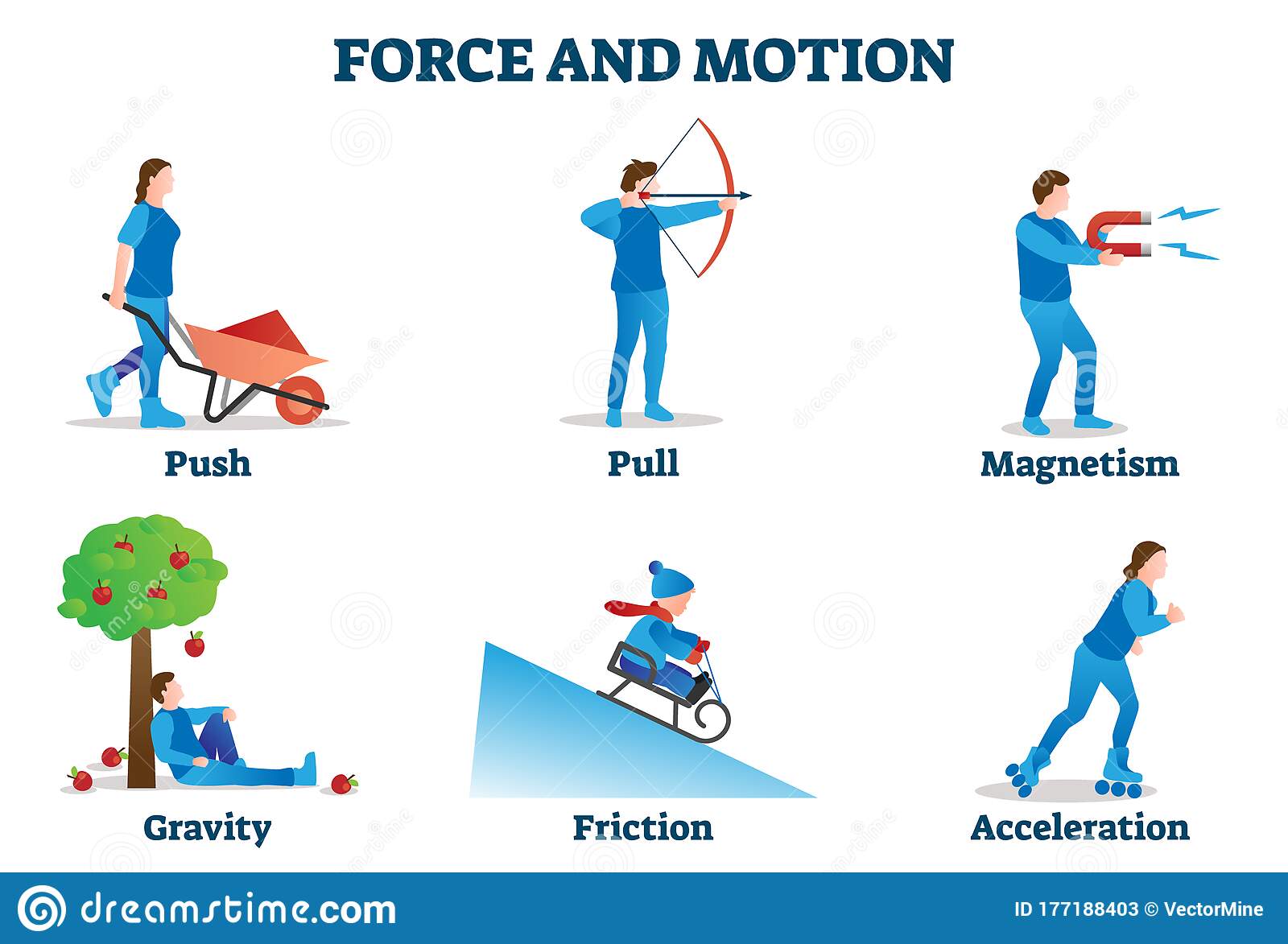 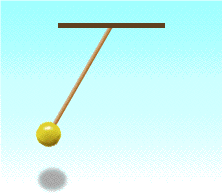 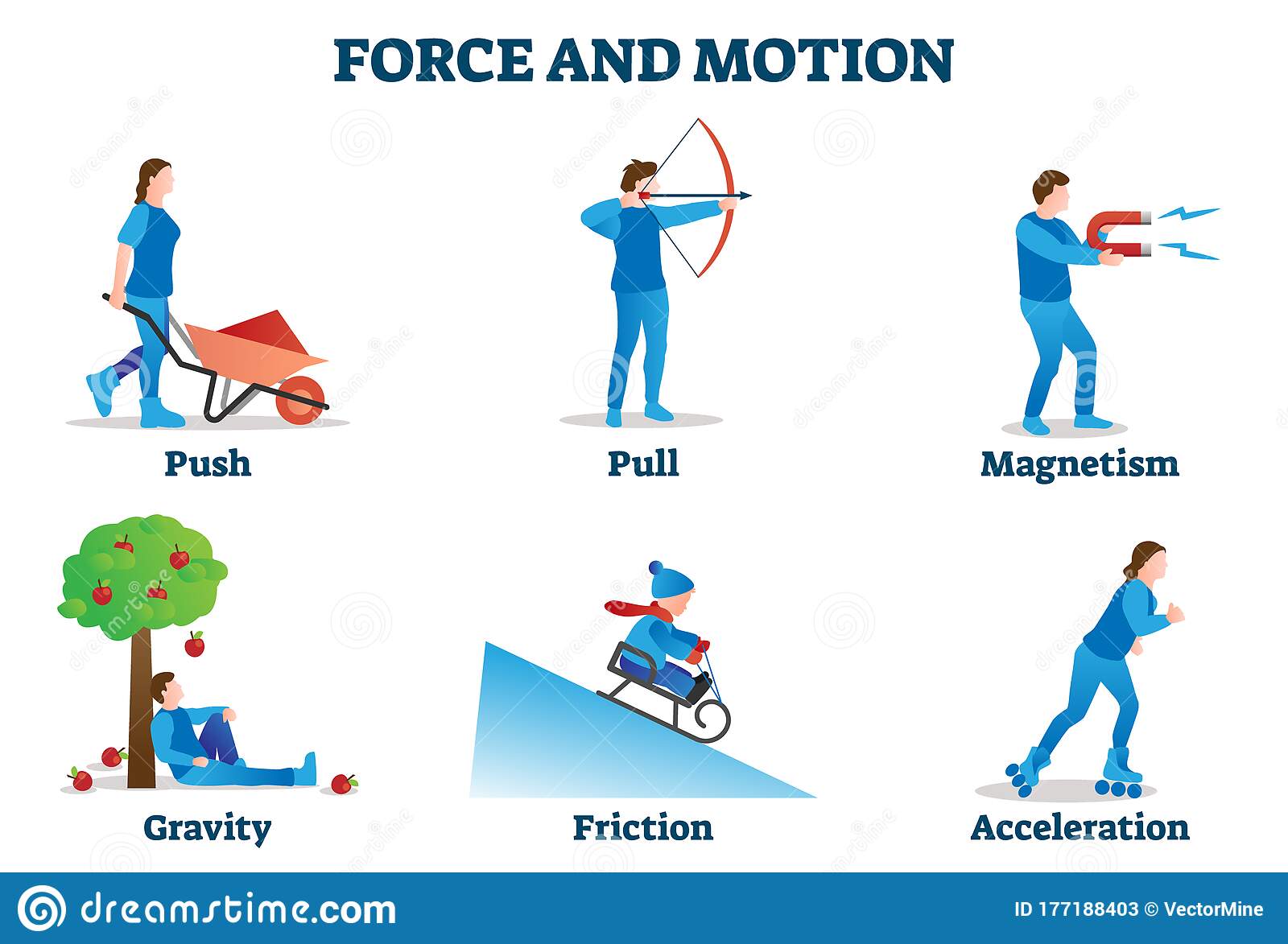 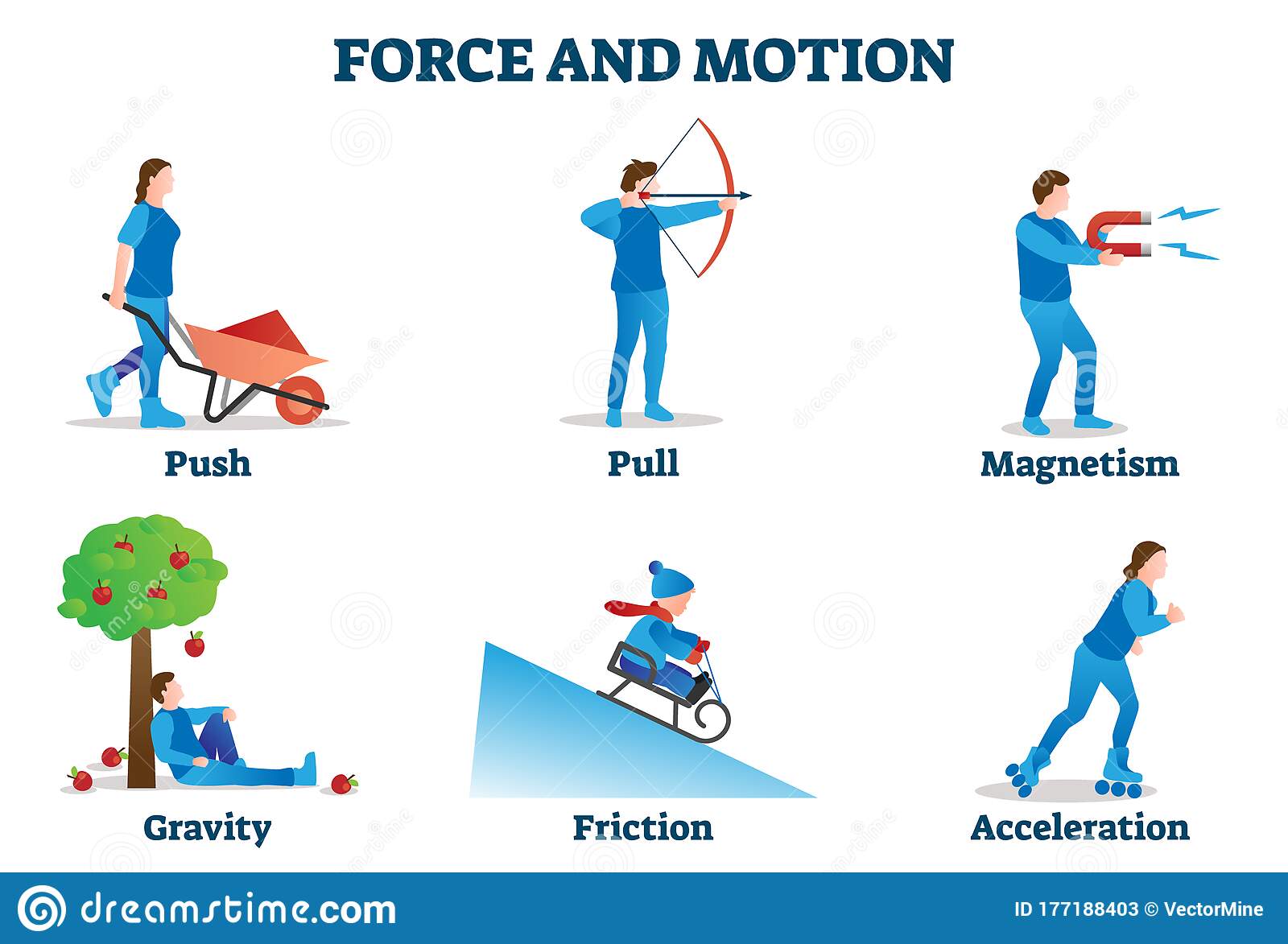 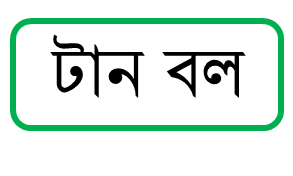 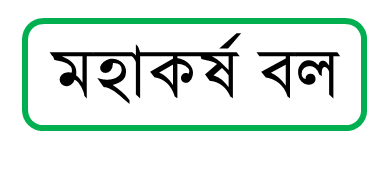 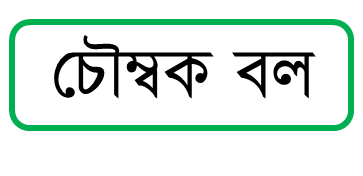 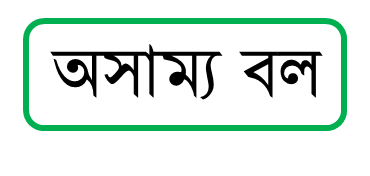 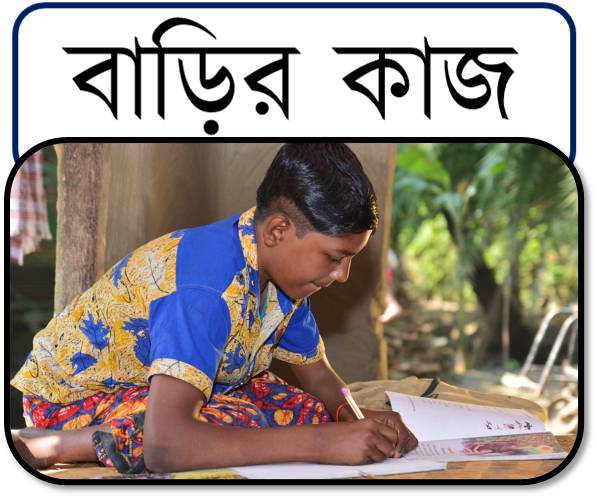 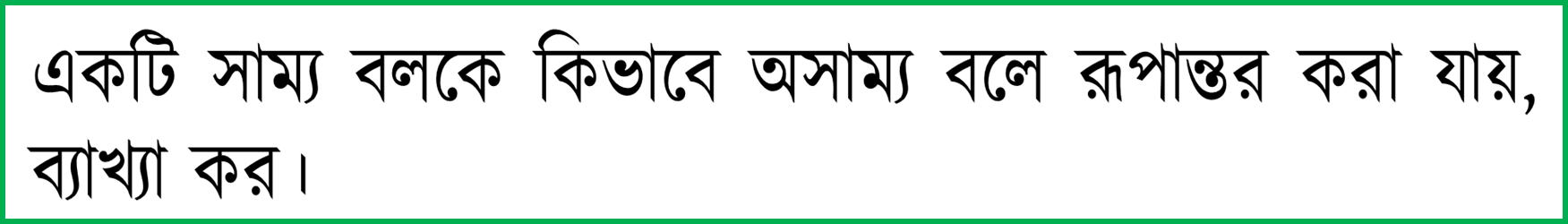 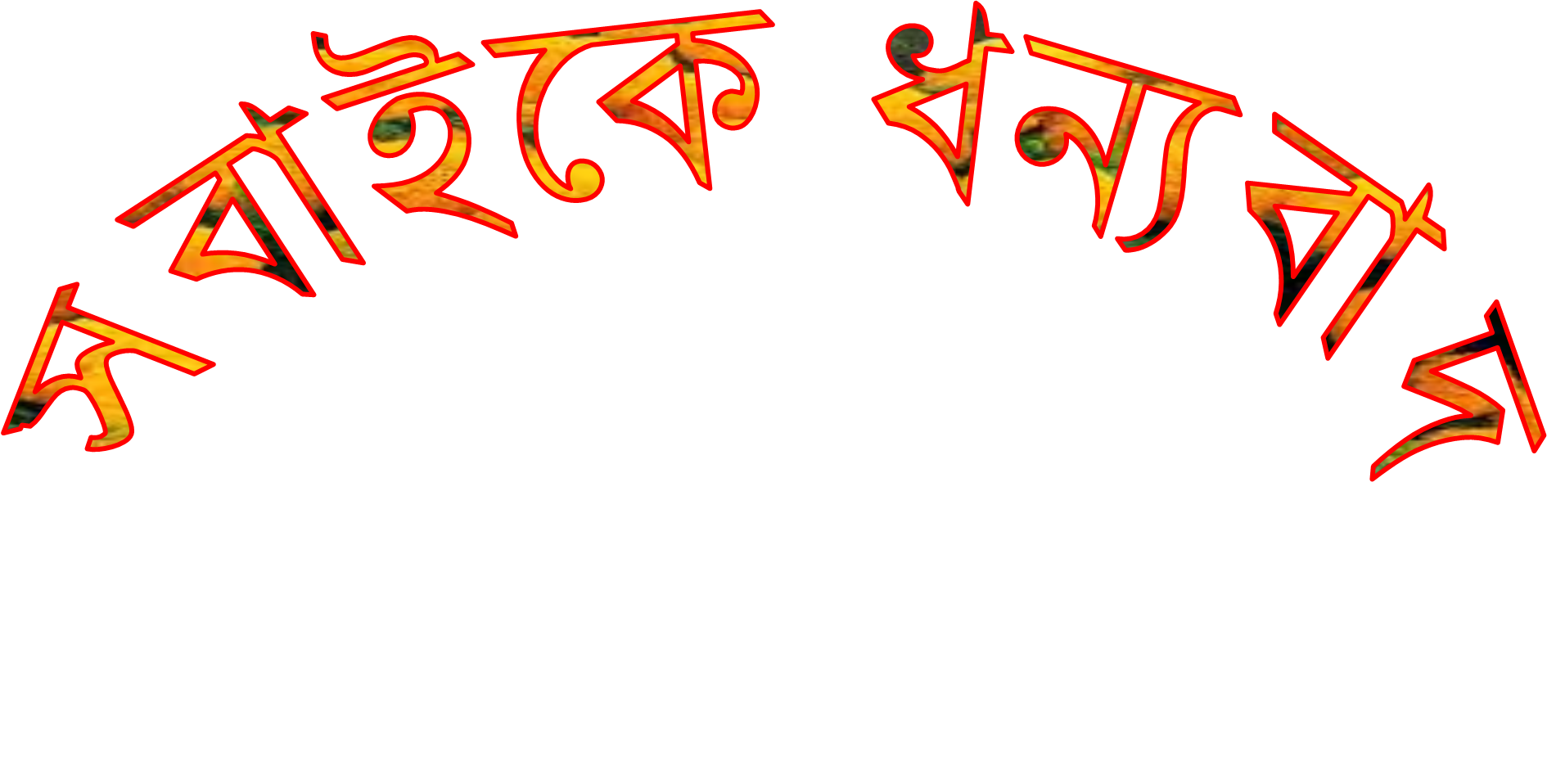 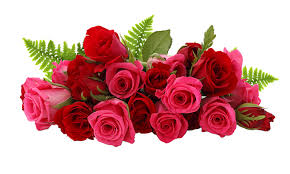